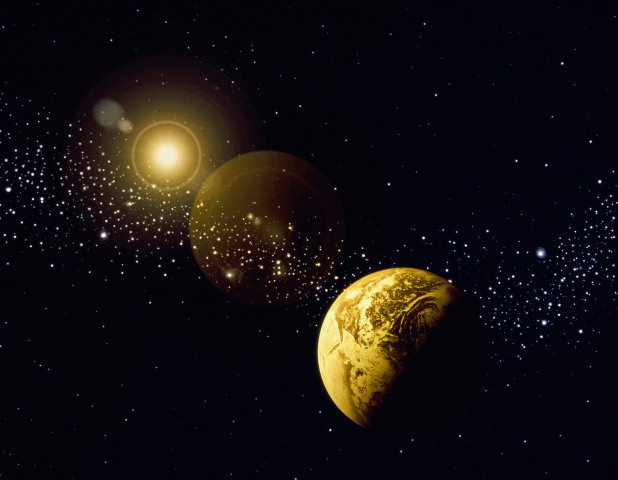 Презентация
к внеклассному занятию 
Тема: 
«Свет и человек»
   (Влияние света на человека)    
  Автор: Зотова Наталья Сергеевна, 
    ГБОУ СОШ №143,   учитель начальных классов
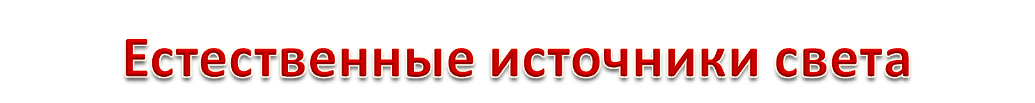 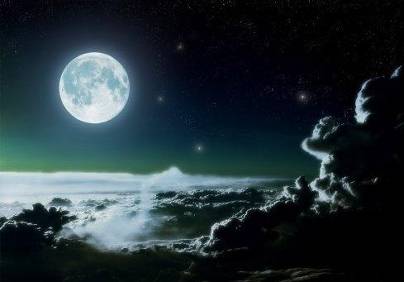 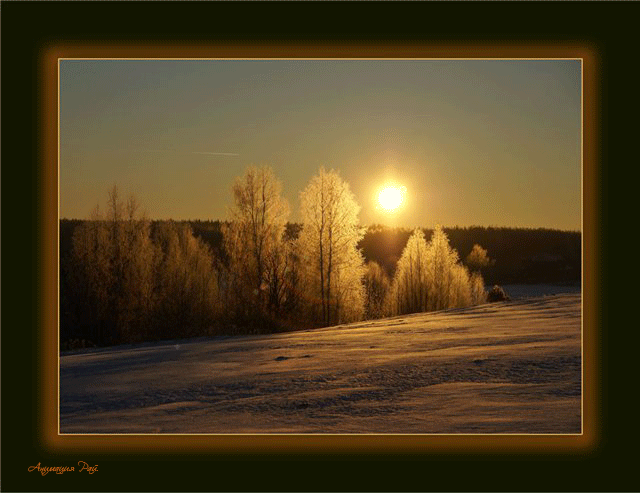 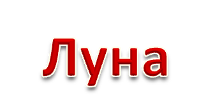 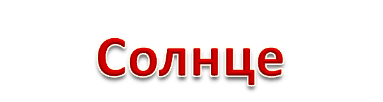 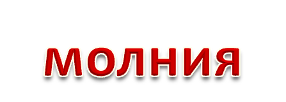 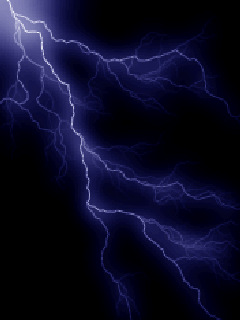 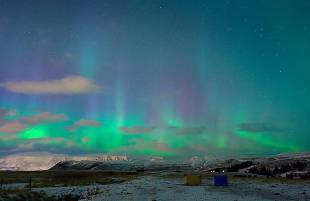 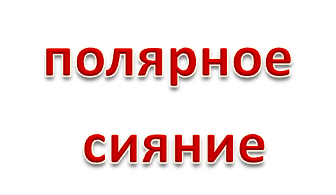 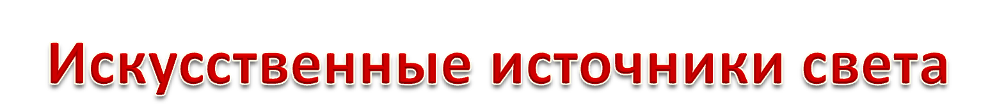 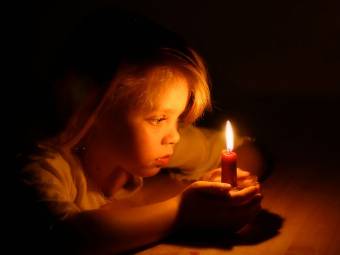 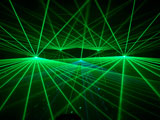 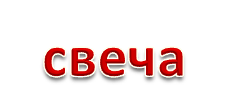 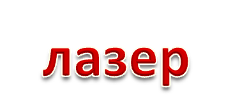 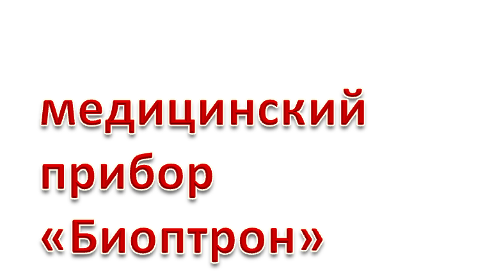 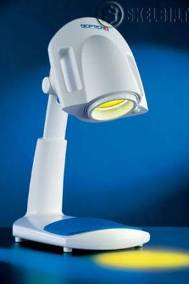 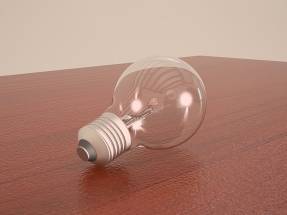 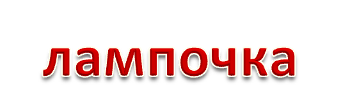 Свет – начало жизни!
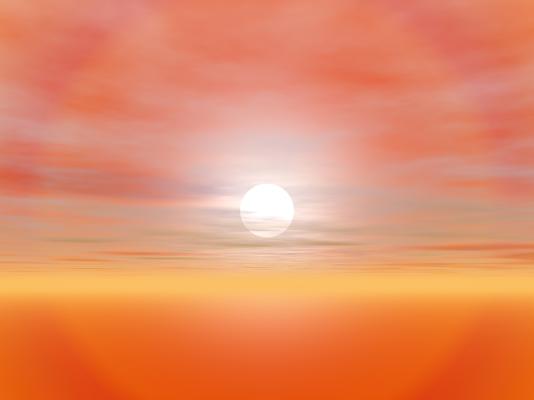 Из всех окружающих                        
                                 нашу планету звёзд    
                                 важнейшую роль играет  
                                 Солнце. Это ближайшая  к    
 нам звезда обеспечивает нас энергией в виде  
 тепла и света.
    Действие волшебных солнечных лучей  
 оказывает витаминобразующее действие –
 - в организме накапливается витамин D.  
 Солнечные лучи оказывают бактерицидное, убивающее микробов действие.
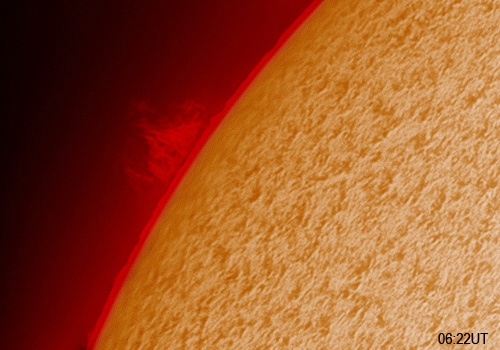 Солнце – источник жизни!
Хлорофилл в листьях              
                                растений  усваивает                 
                                солнечную  энергию,                  
                                накапливая её в виде       
                                глюкозы.      
    Глюкоза является топливом для живого организма, которое даёт ему энергию.              
    Гиппократ более 2000 лет назад назвал использование солнечного света для лечения болезней гелиотерапией.
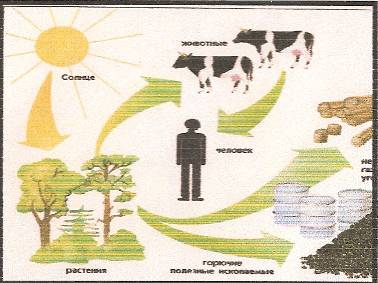 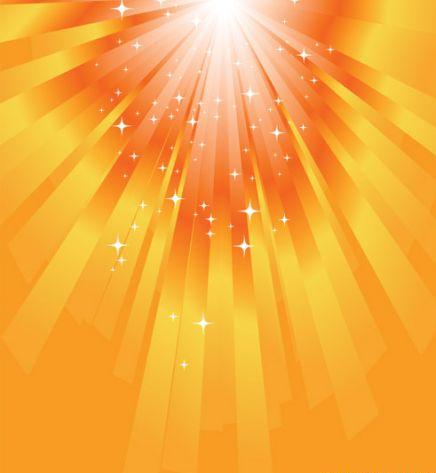 Наши предки славяне поклонялись богу Солнца, называли его Даждь – бог или Ярило.
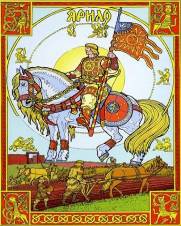 Древние египтяне представляли себе, что бог  Солнца – Ра плывёт по небесной реке на своей золотой лодке.
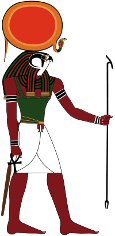 Лучезарный Гелиос был сыном  Зевса  - верховного бога. В переводе с греческого, Гелиос означает Солнце.
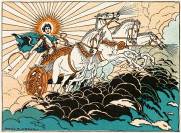 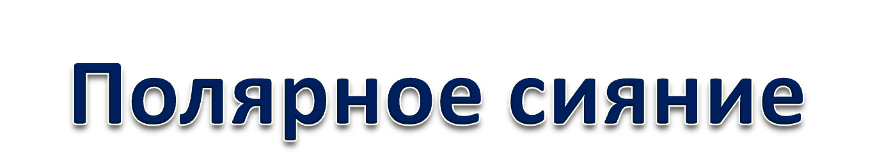 Самое красочное и красивое световое явление в природе. 
      На русском Севере полярные сияния называли сполохами – от слова   
сполошить, тревожить, беспокоить.   
   Через полярные сияния космос воздействует на окружающую нас природу и на человека.
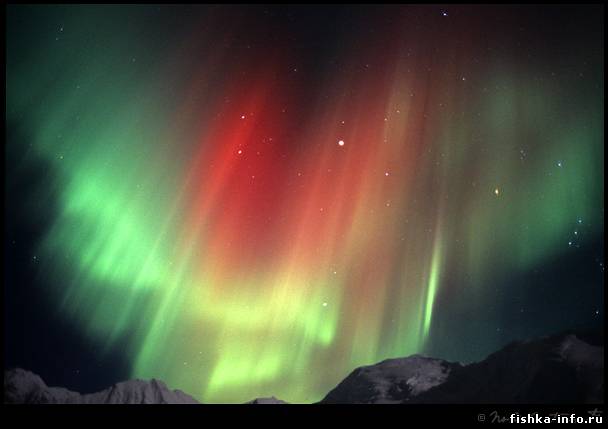 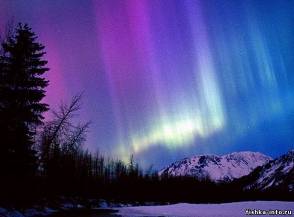 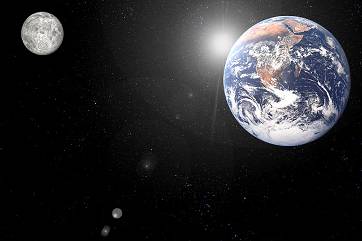 Луна  самое близкое к  
                               Земле небесное тело.       
                                   Луч света от её    
                               поверхности долетает
   до Земли за время чуть больше одной секунды. 
         Активность всех живых существ  
   зависит от того в какой фазе находится
   Луна. 
          В полнолуние  обостряются многие 
  болезни.
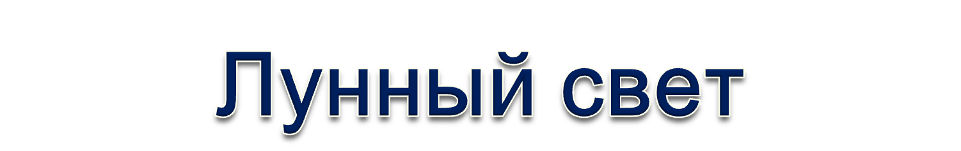 Установлено, что полная                     
                                      Луна  влияет на  нашу    
                                      психику: мы становимся     
                                      раздражительными и             
                                      рассеянными, 
увеличивается число аварий и происшествий
    Лунный свет влияет на активность холерных и тифозных бацилл, на прорастание семян, поведение животных. На него реагируют все биологические объёкты – от вирусов и бактерий до человека.
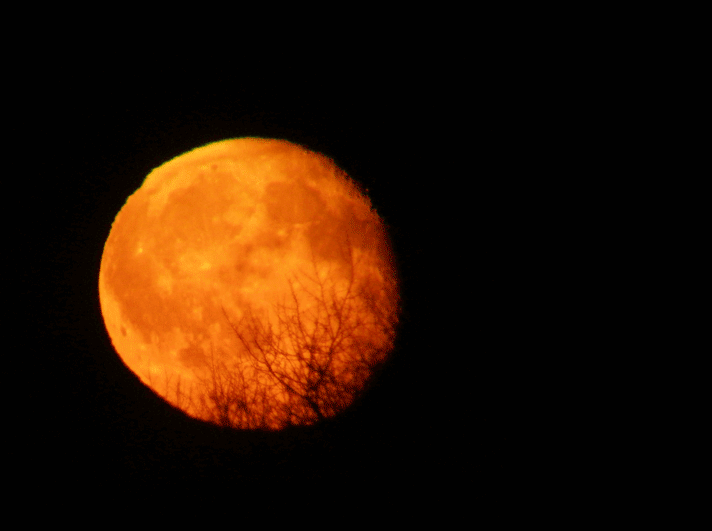